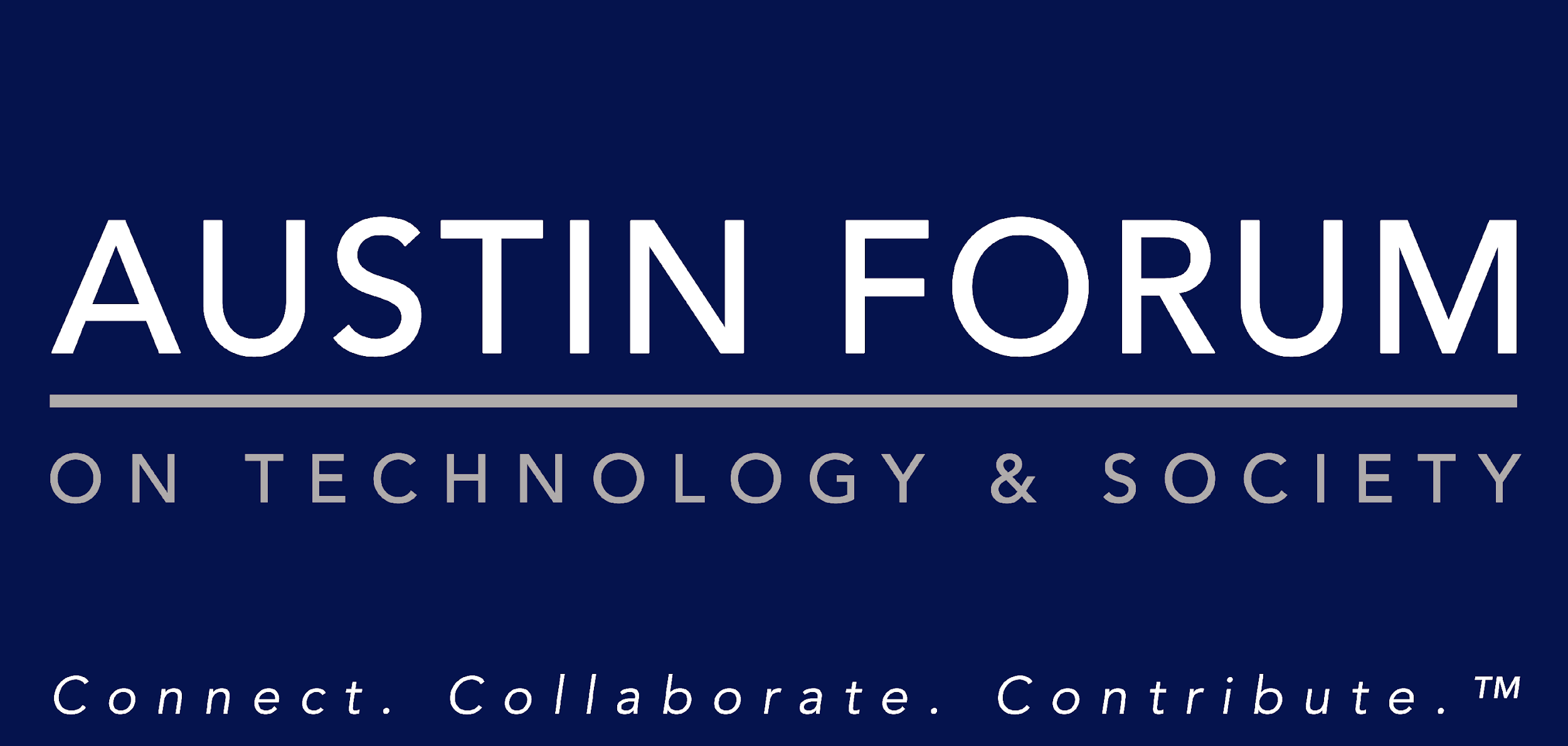 Welcome to theAustin Forum on Technology & Society!
We bring leaders, thinkers, builders, creators, and learnerstogether to connect, collaborate, and contribute!
Thank you for joining our communityonline or in-person!
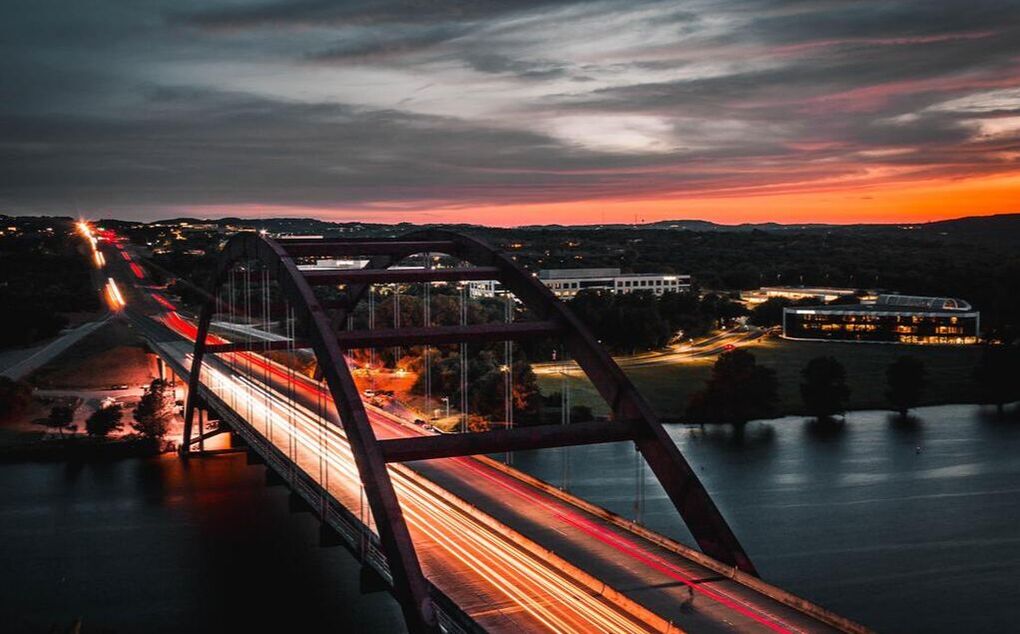 Global Energy Trends & Transitions
August 31, 2023
Thank you to our awesome hosts!
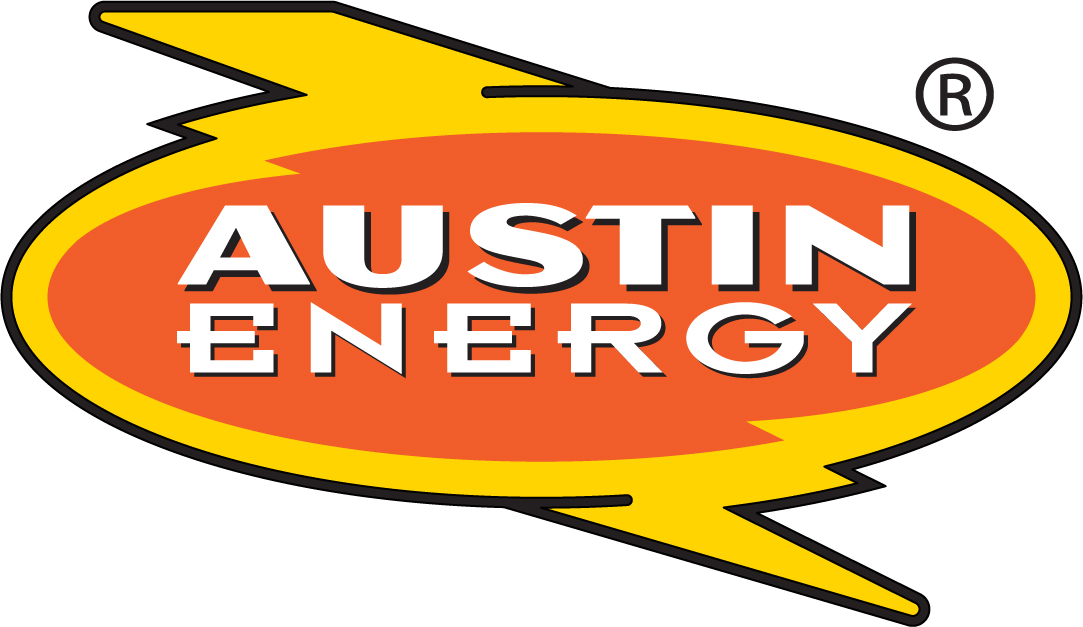 Special thanks to: 
Bobby Godsey
Amy Atchley
David Wright
Marcus De Peña
Our Partners Make Austin Forum Possible!
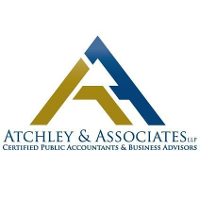 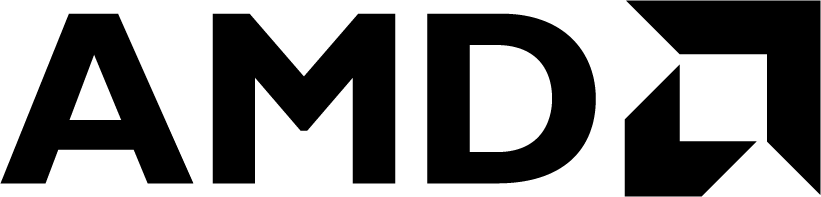 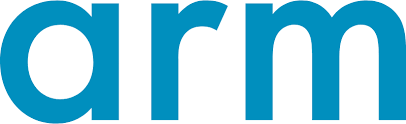 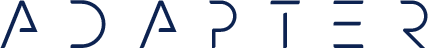 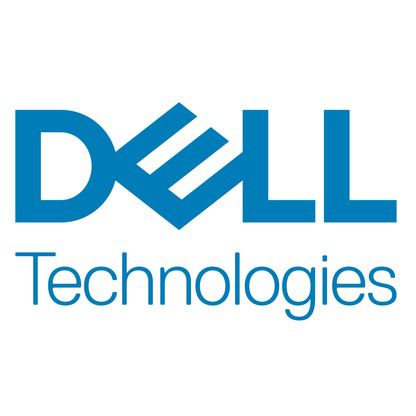 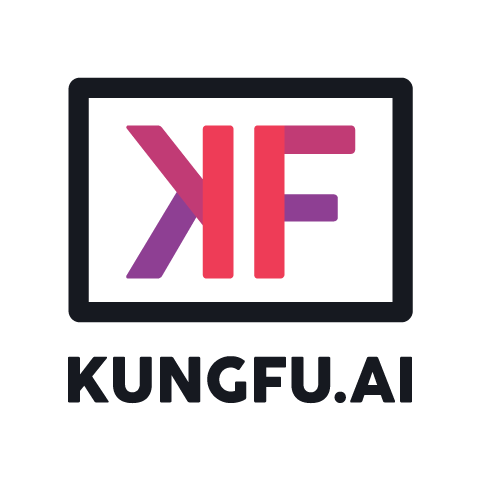 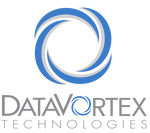 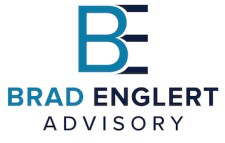 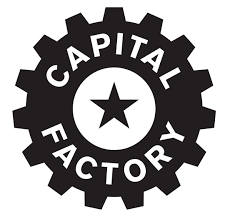 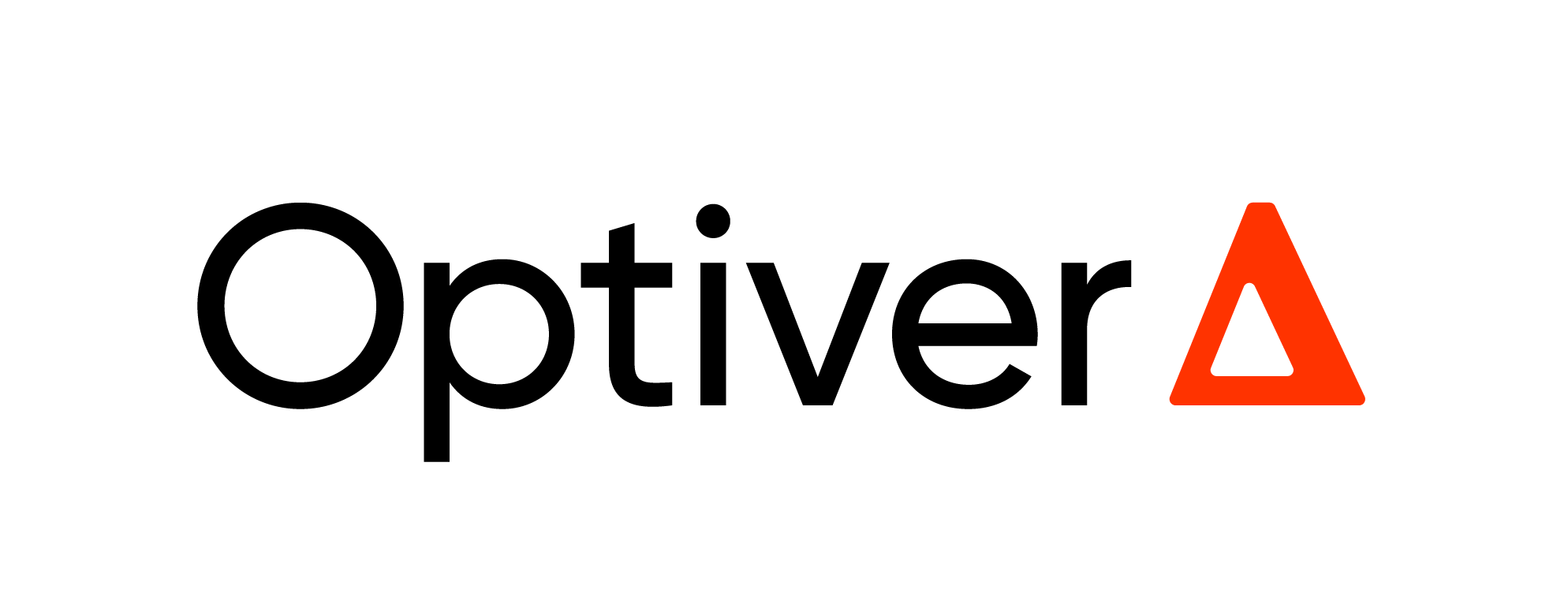 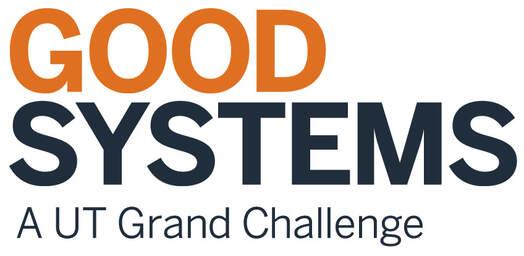 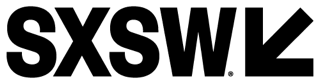 Please contact us if you want to become an annual partner!
And so do our new Austin Forum Champions!
Nancy Giordano
Kelley Knutson
Luke Wilson
Roy Truitt
And our Friends of the Forum!
Chris Van Loan
Don & Mary Kay Hanson
Become an Austin Forum Champion!
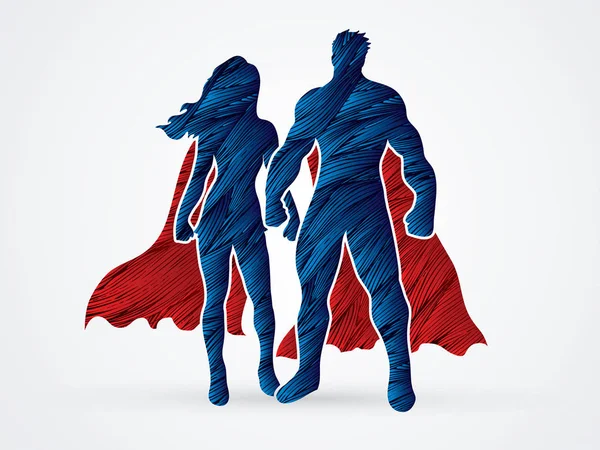 Donate any amount you wish 
(minimum of $1000)

Attend the annual meeting & VIP reception

Offer input into programming topics, invited speakers, and events

Get cool AF swag

Tax deductible!
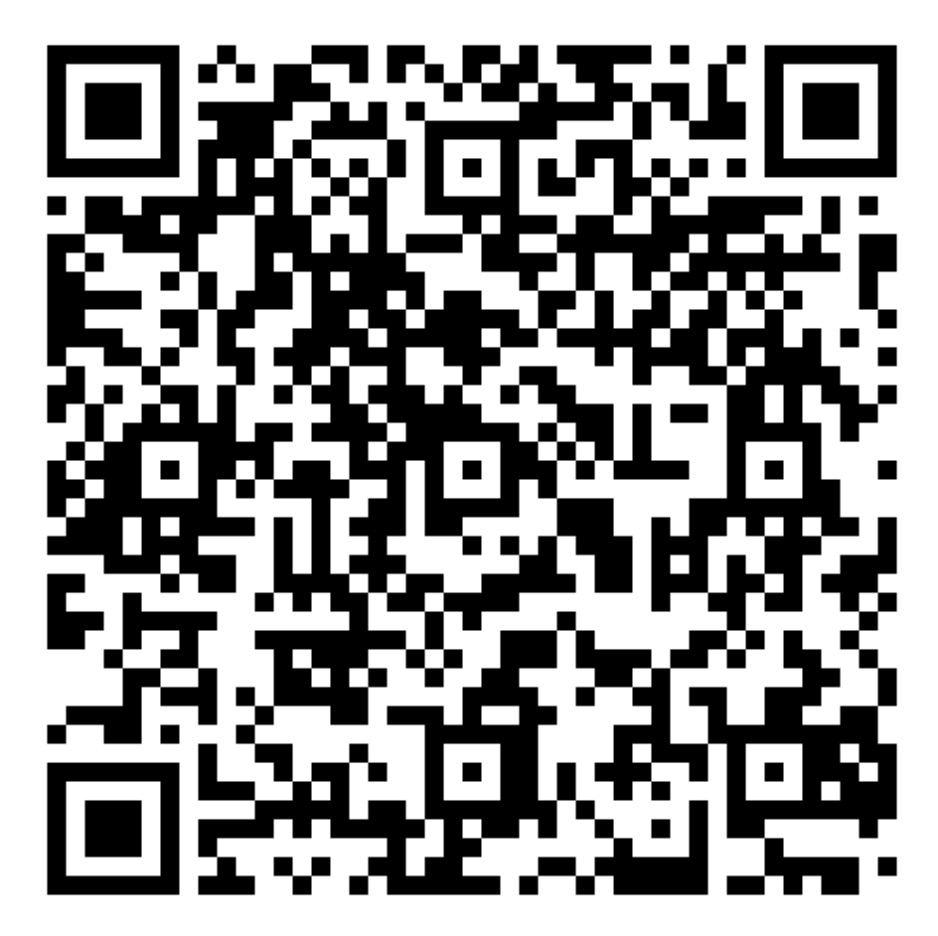 BE A CHAMPION!
Become an Austin Forum Friend!
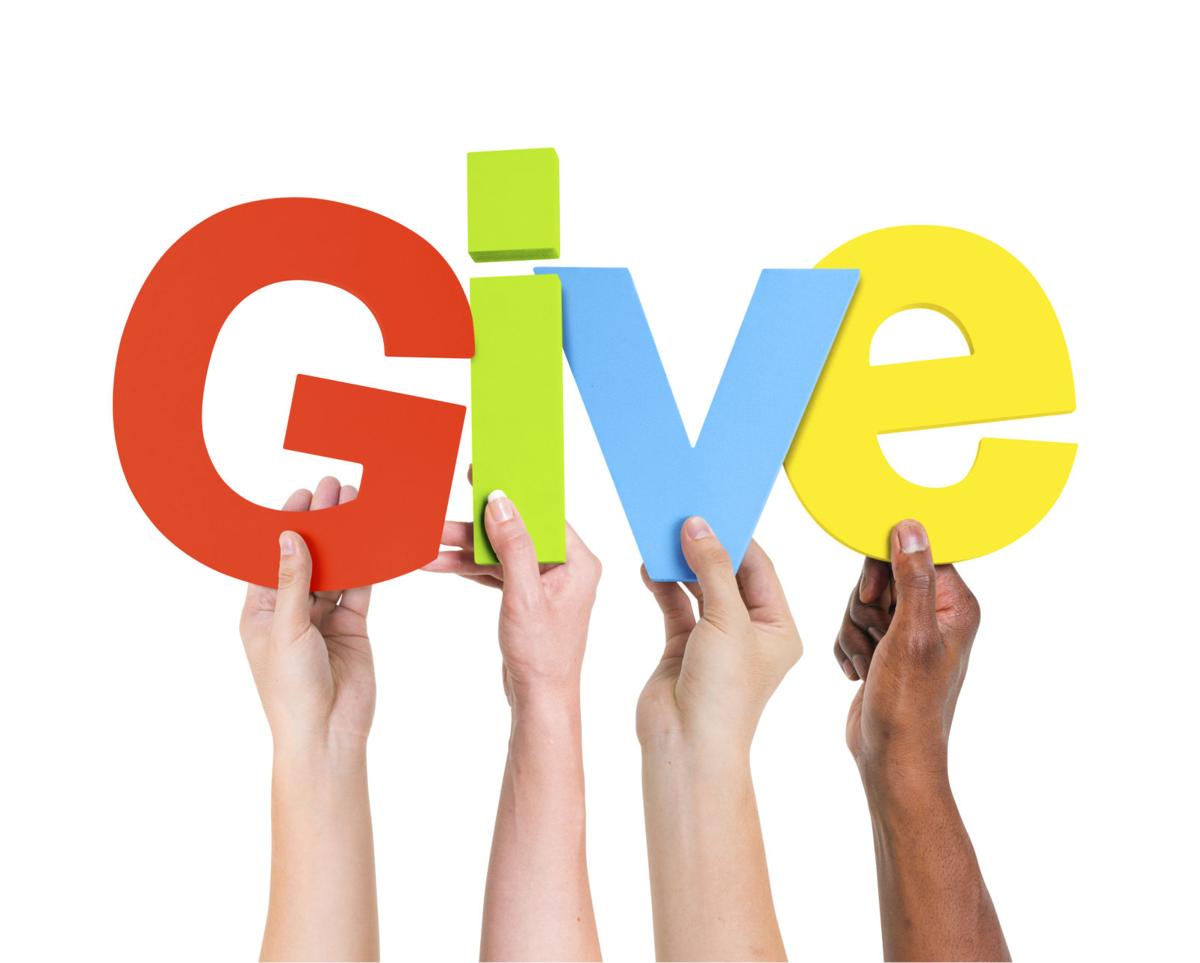 Donate any amount you wish 
(minimum of $100)

Get cool AF swag

Supports our programming
      which enables great topics, podcasts, and   
      meet-ups!

Tax deductible!
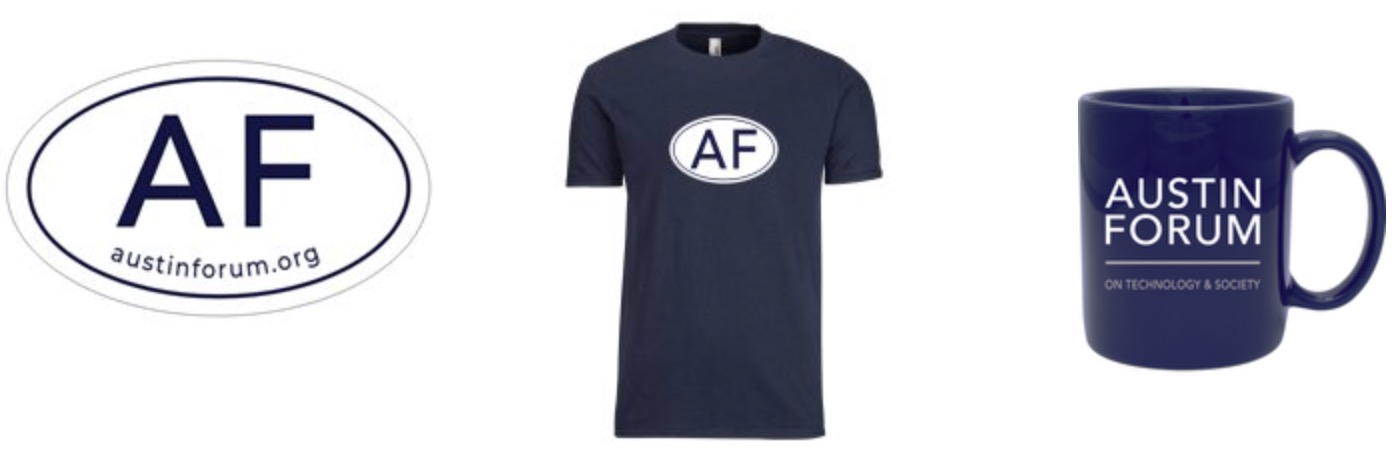 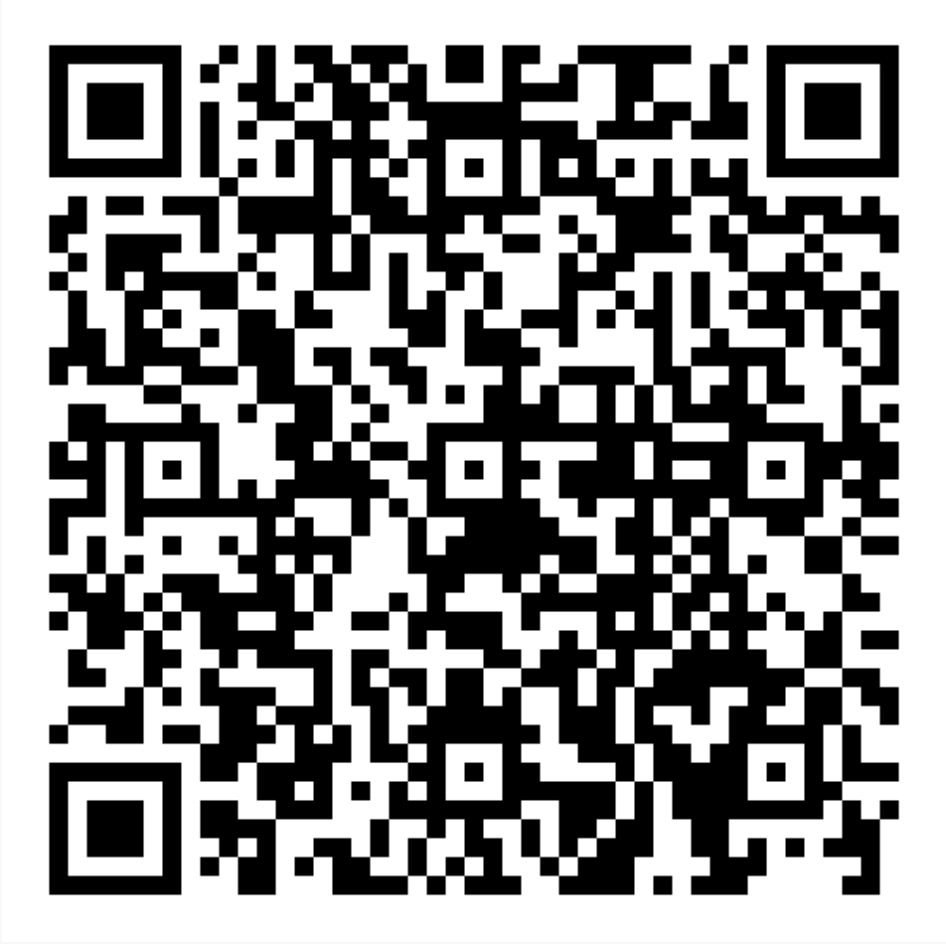 BE A FRIEND!
We have 6 ways to learn, share, connect!
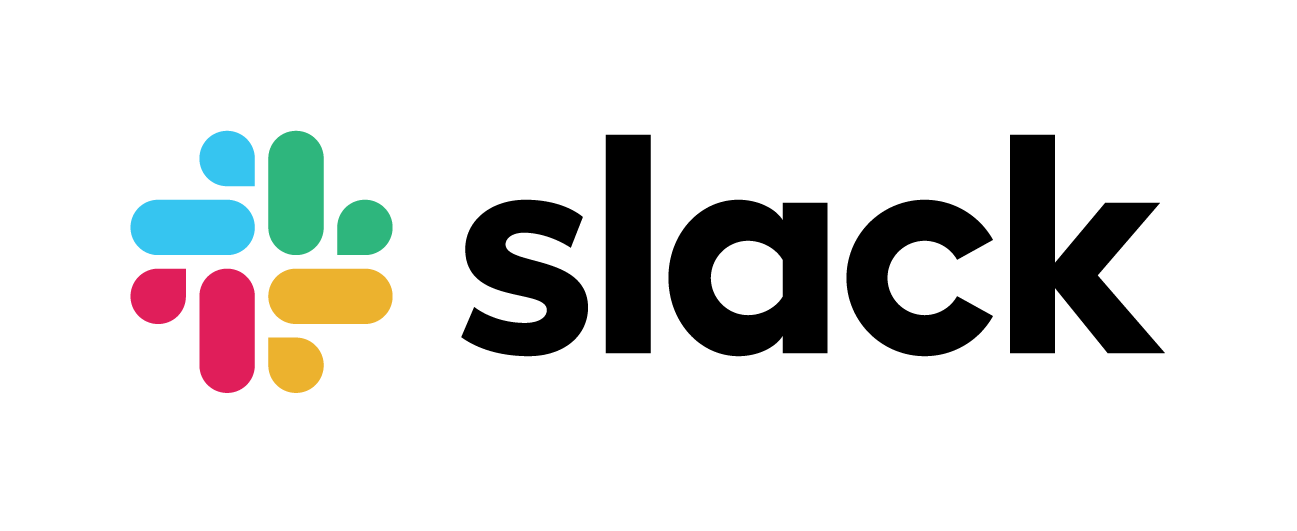 Before we get started, join our
Why join the Austin Forum Slack workspace?
Continue and deepen the conversation after Austin Forum events
Find new opportunities for collaboration, mentoring, working, and more
Promote local events and relevant Tech & Society opportunities
Because this gives everyone in our community—online and in-person—the same way to ask questions!
How?
Open a web browser
Go to: www.austinforum.org/slack
Click “Join the Austin Forum Slack Workspace”
Enter your email address
Check your email to confirm Slack invitation
Enter your name and click “Create Account”
You’re in! You can use the Slack mobile app now, too.
Add channels to your view using + Add channels)
Austin Forum Upload: New episodes out now!
New episodes!
#66 – Web 3.0: It’s Coming, It's Different, and Why You Should Care!
#65 - Quantum Computing: Weird, Transformational, and Coming Sooner than You Think!
#64 - Episode 64 - How Can Companies and Organizations Protect Against Cyberthreats?

New episodes soon with leaders in:
Women in Tech
Austin Tech Ecosystem
Cybersecurity
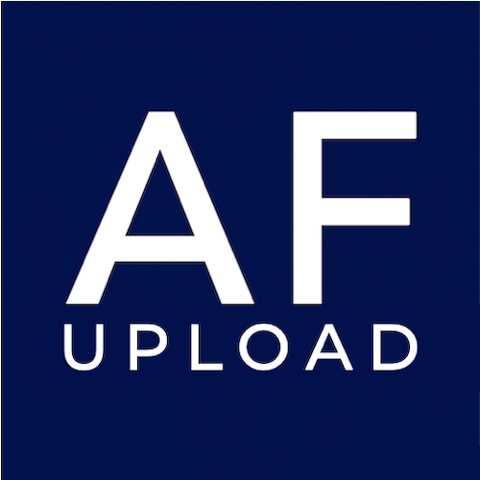 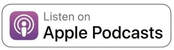 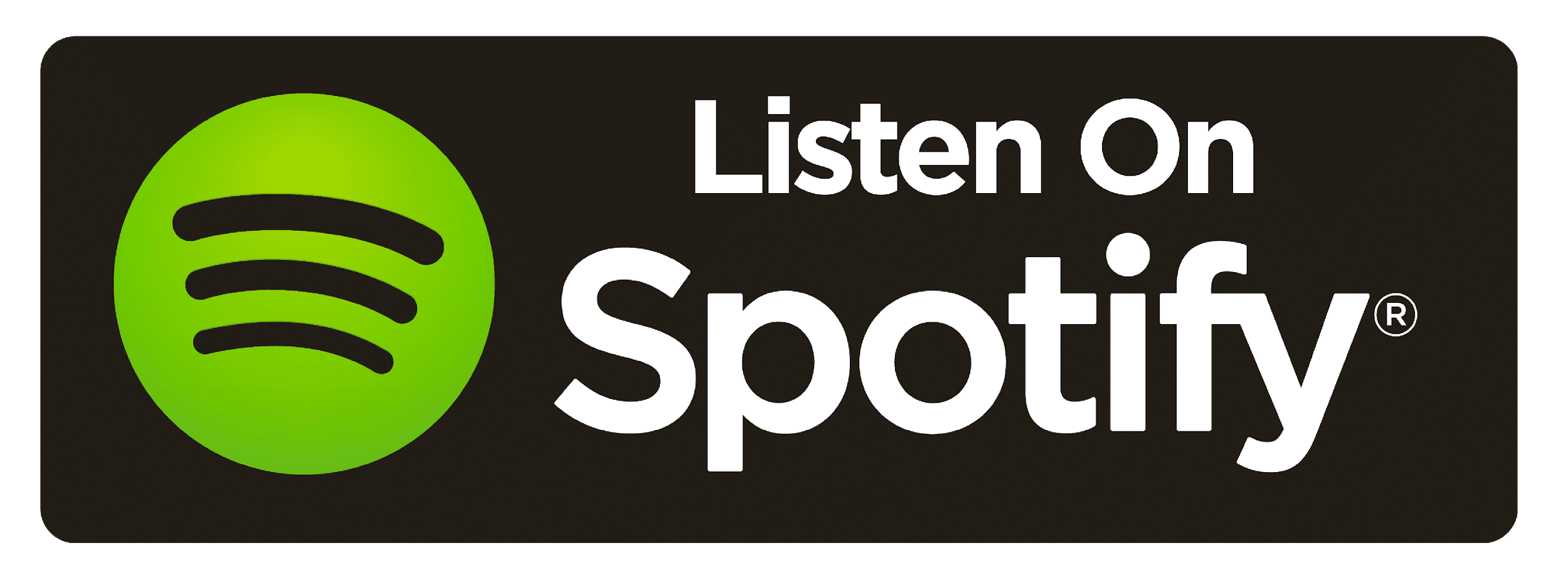 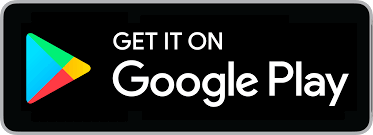 Q: What is the top thing you or your company/organization do to save energy or to use clean energy? (30 seconds)
8
6
9
10
1
3
4
5
2
7
16
18
19
20
11
13
14
15
17
12
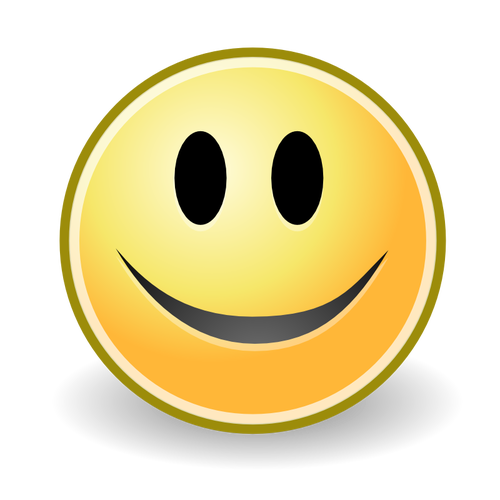 26
28
29
30
21
23
24
25
27
22
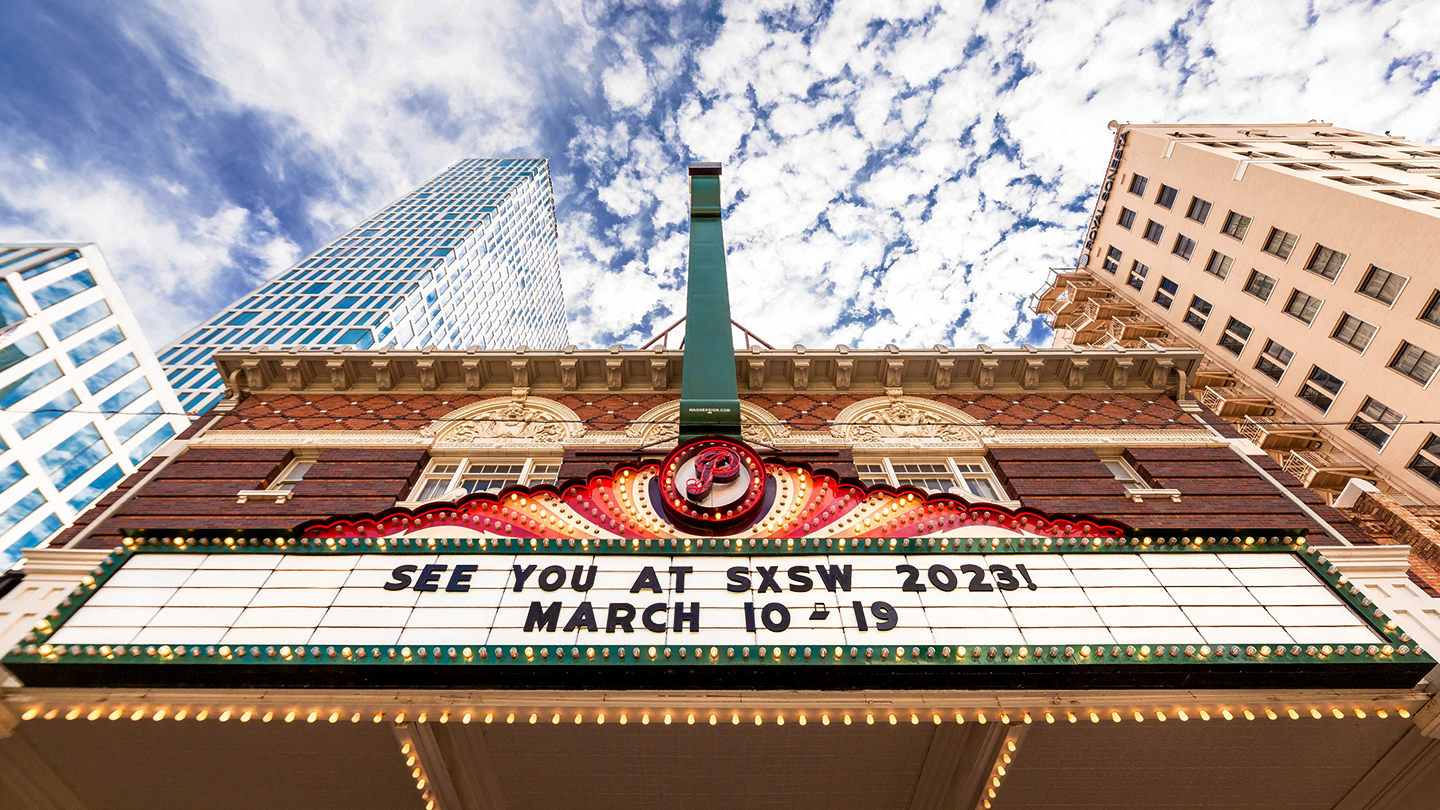 Questions for speakers?
Submit questions in the AF Slack channel#energyfor a chance to win a SXSW 2024 badge!

Must be in-person and present at ~7:45PM to win!

Must use your name (first and last) on questions!
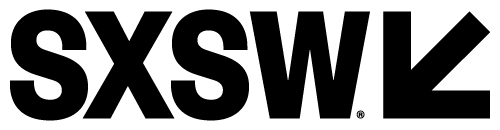 And now, our featured presentation…
Please:
Respect our speakers & audience by not talking during the presentation
Silence your cellphones
Ask questions in the Austin Forum Slack in the #energy channel
Learn, think, and enjoy!
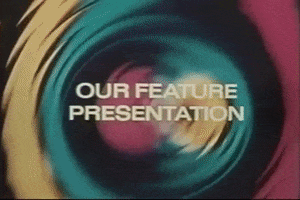 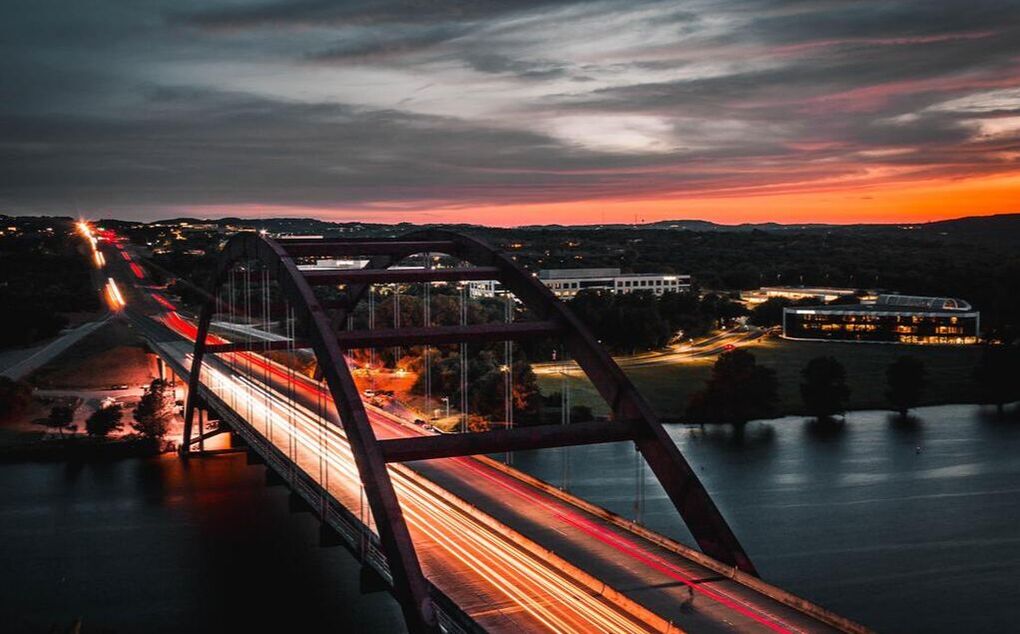 Global Energy Trends & Transitions
August 31, 2023
Global Energy Trends & Transitions
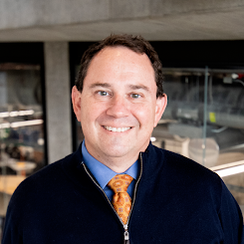 Dr. Michael E. Webber​CTO, Energy Impact PartnersandProfessor of Mechanical Engineering, The University of Texas at Austin
Global Energy Trends & Transitions Q&A
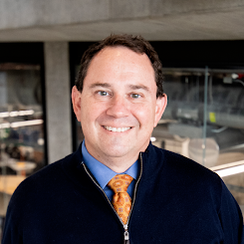 Dr. Michael E. Webber​CTO, Energy Impact Partners and Professor of Mechanical Engineering, The University of Texas at Austin
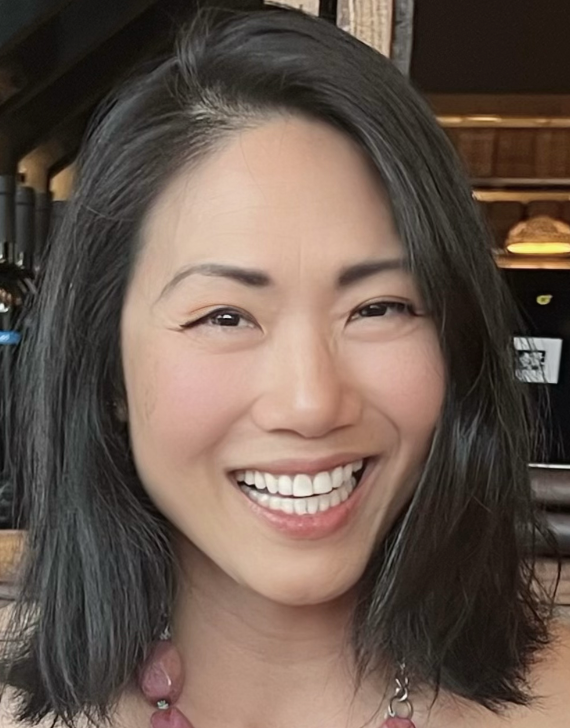 Grace Hsieh​Energy Analyst, Energy Management and Strategic Programs, The University of Texas at Austin
Donate Your Unused Tech!
If you have computers, tablets, or smartphones no longer being used, please help those in need
Bring your devices to any in-person event, and we’ll donate to our worthy charities!
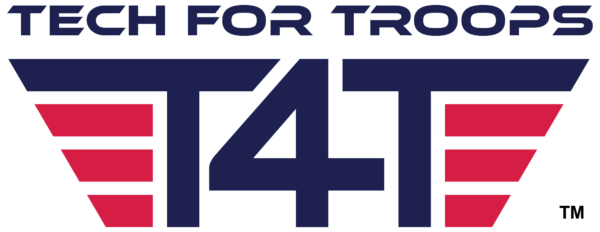 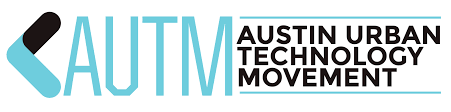 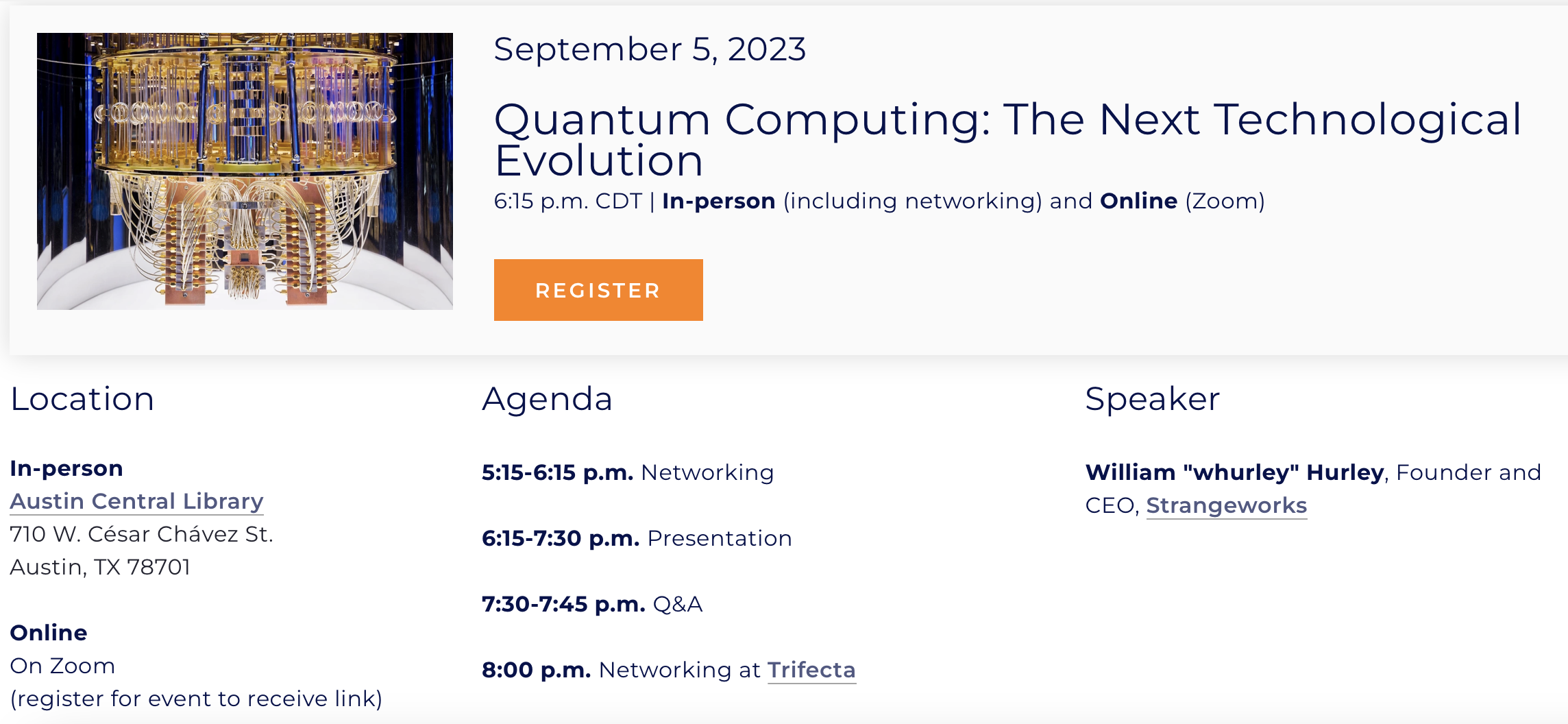 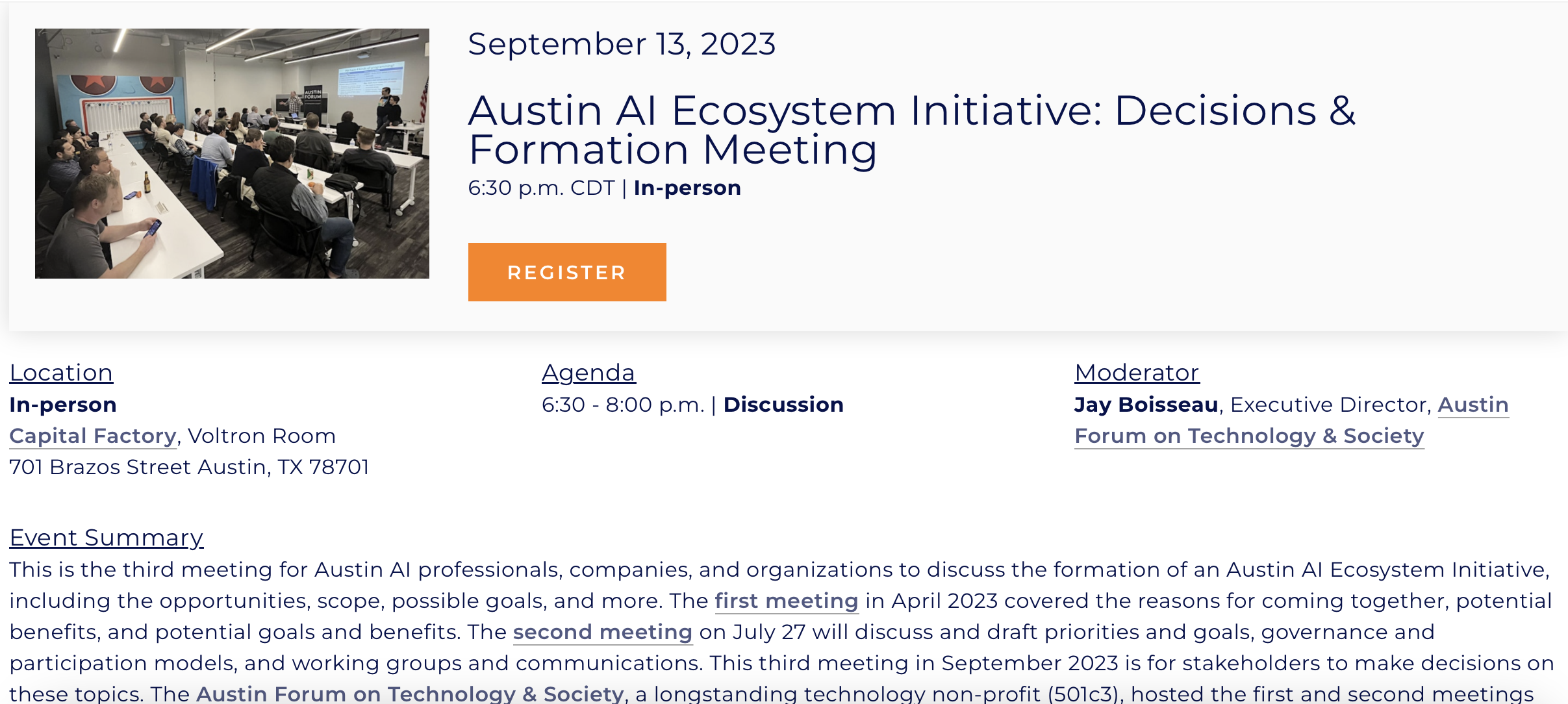 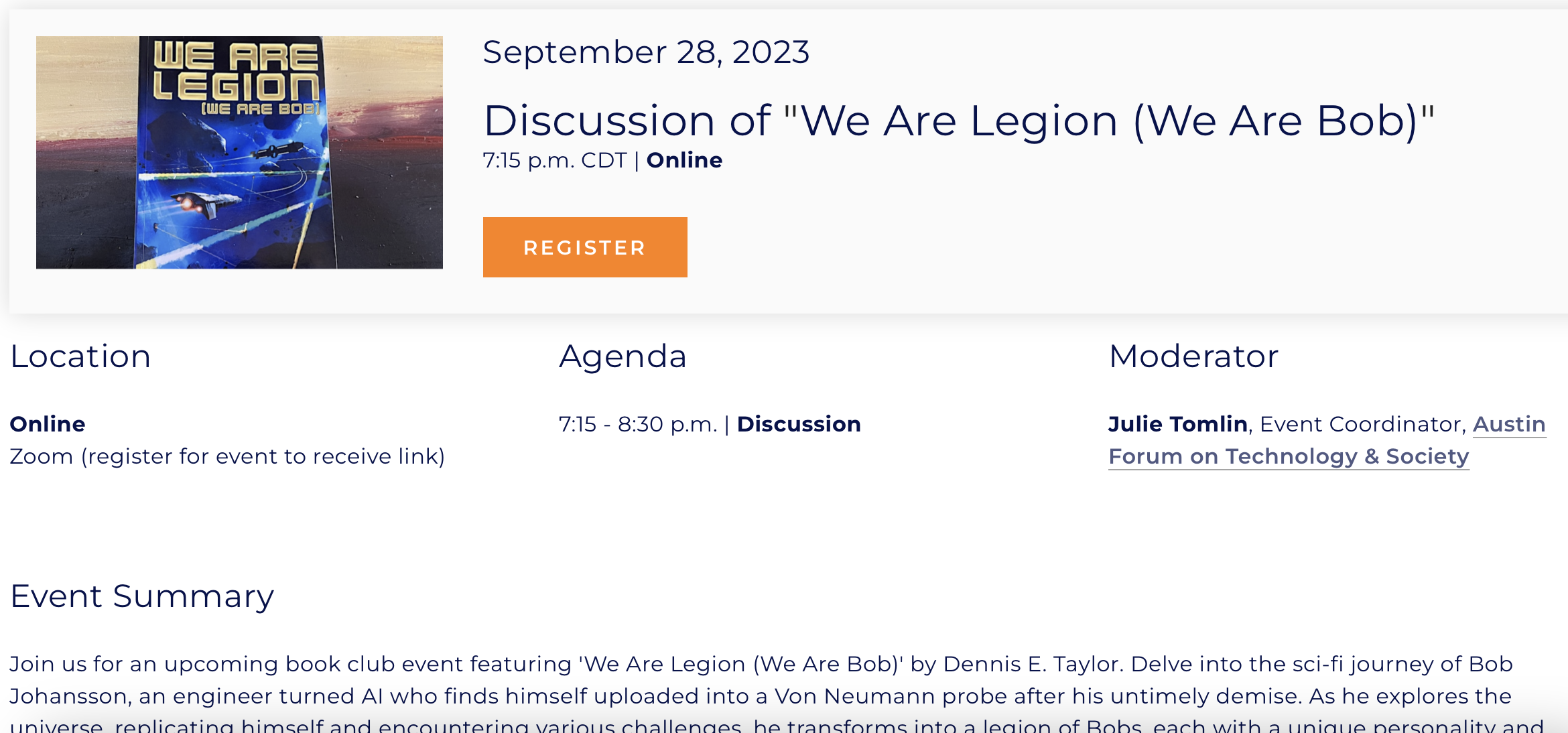 Join Us for More Great Content in 2023
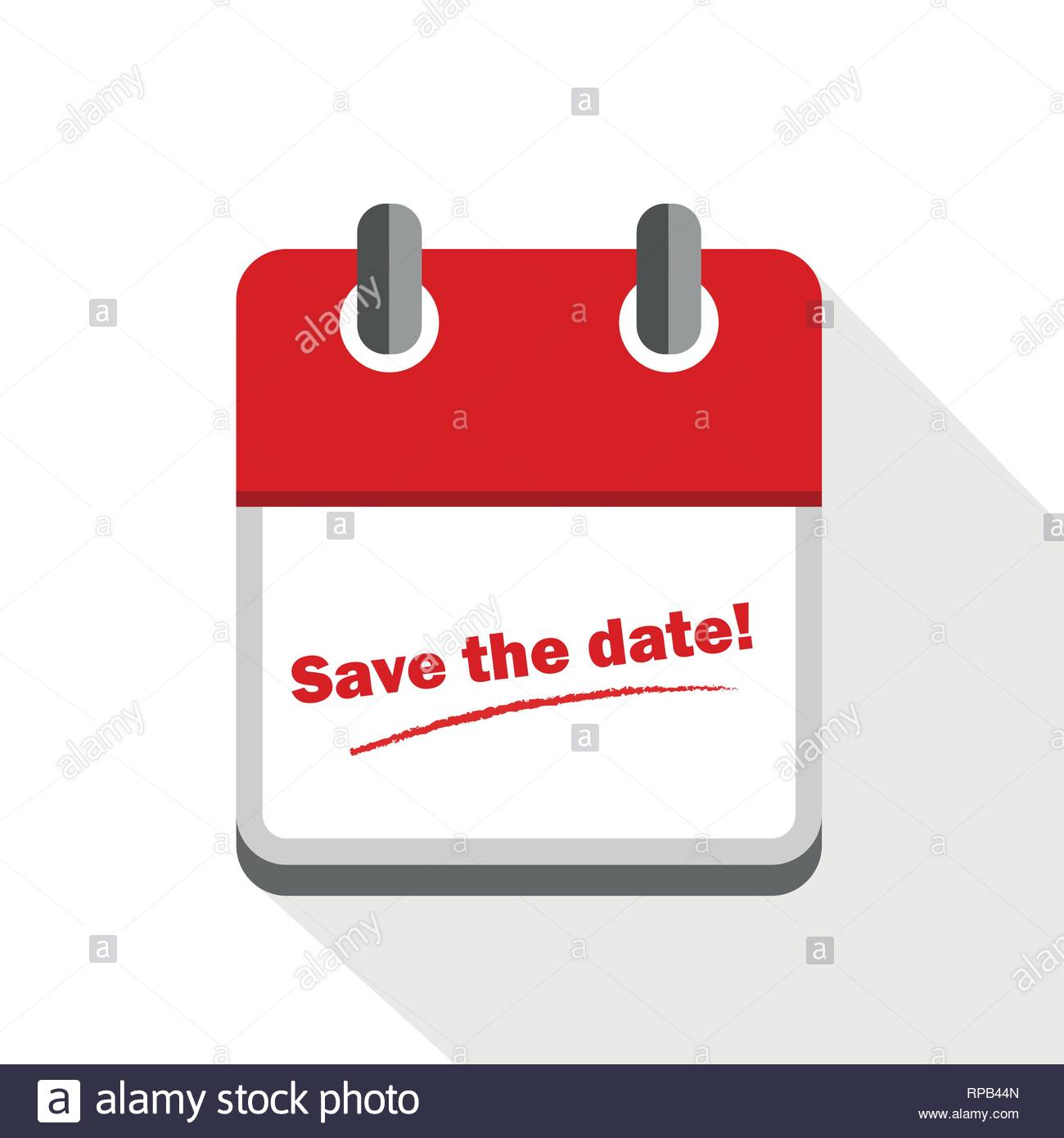 Schedule posted at www.austinforum.org 
Additional presentation topics for 2023 will include
Quantum computing
3D printing everything
Digital privacy, trust, ethics debate
Gaming and e-entertainment
Cybersecurity
Health & precision medicine
and more!
Plus:
New podcast episodes now
In-person meetups
Online book discussions
Join us to learn, share, discuss!!
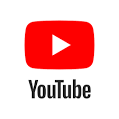 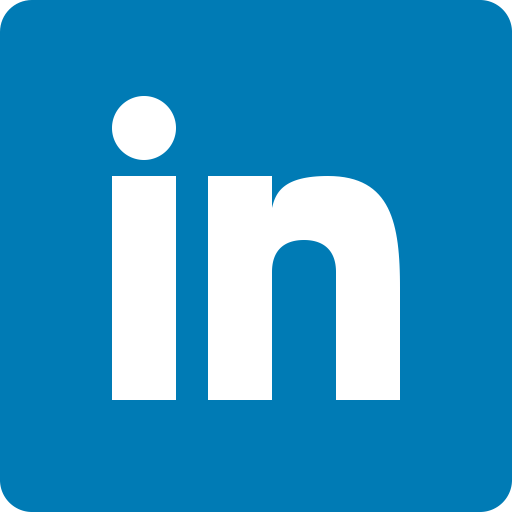 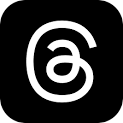 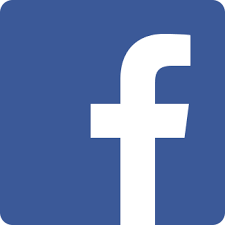 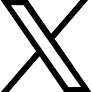 Please share the upcoming events with your friends and colleagues!
Austin Forum Team!
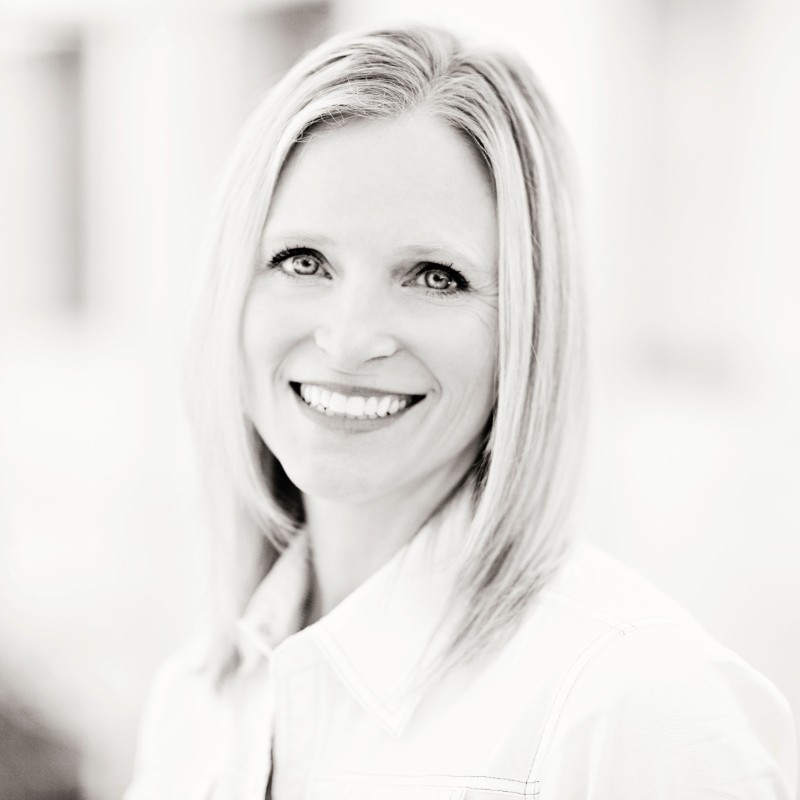 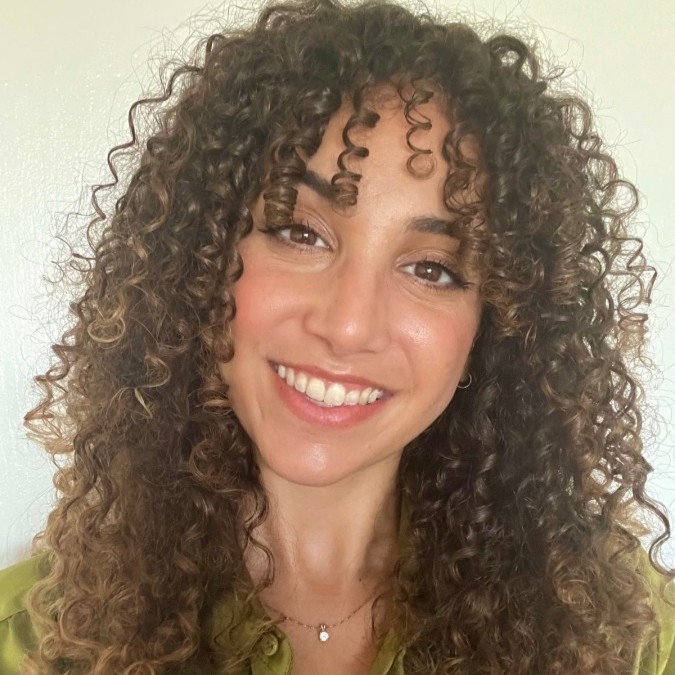 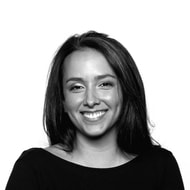 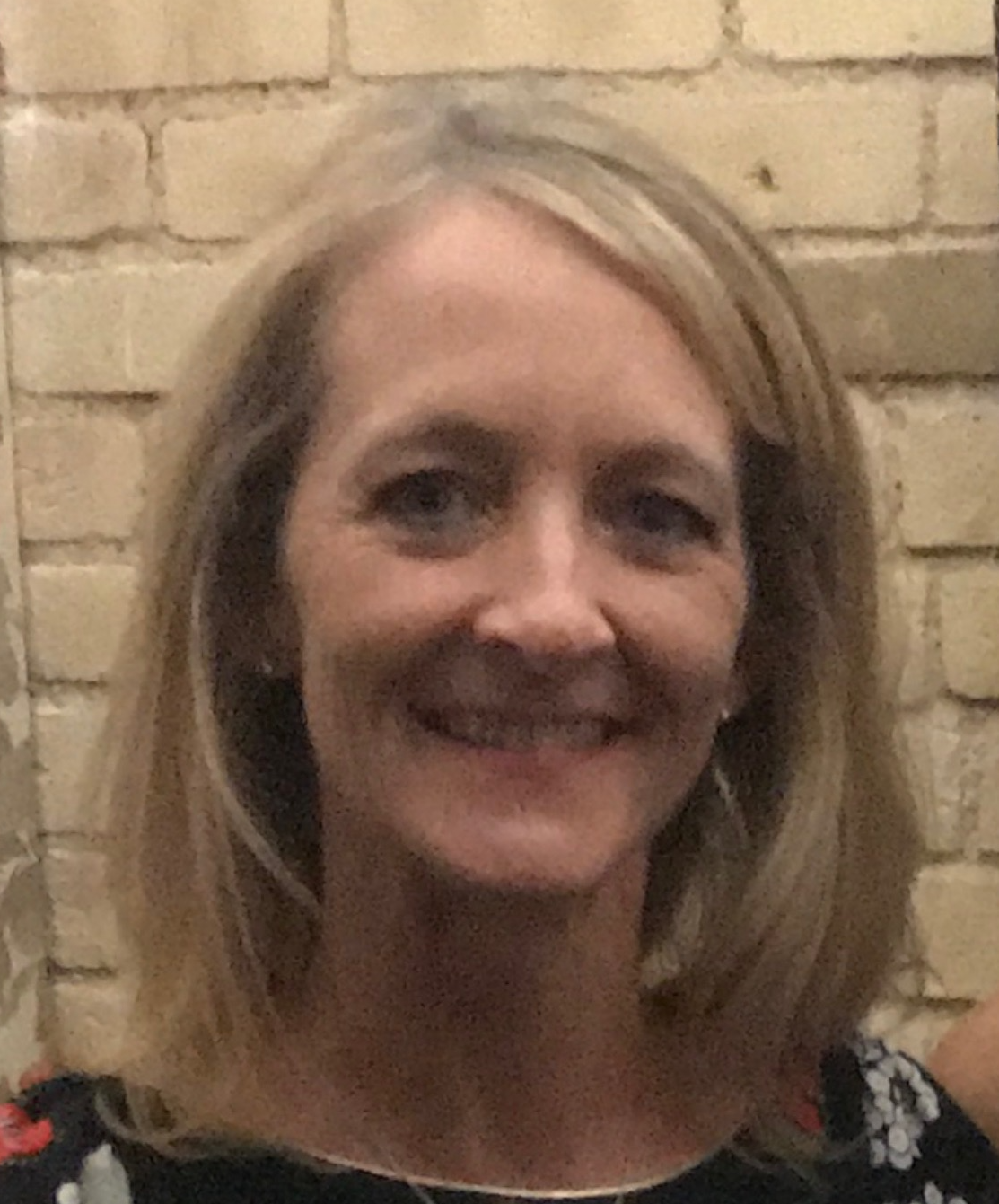 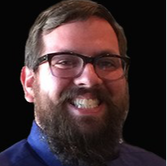 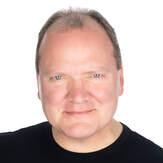 John LockmanTech Director
Mary Garza
Web/UX Designer
Julie Tomlin
Operations
Kenya Caines
Communications
Allison Warner
Logistics
Jay Boisseau
Executive Director
Our Annual Partners Make This Possible!
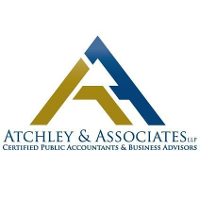 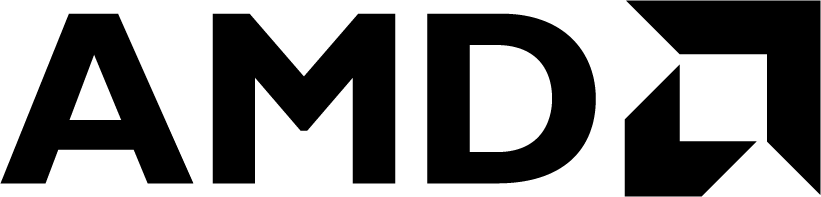 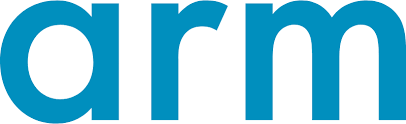 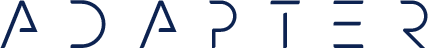 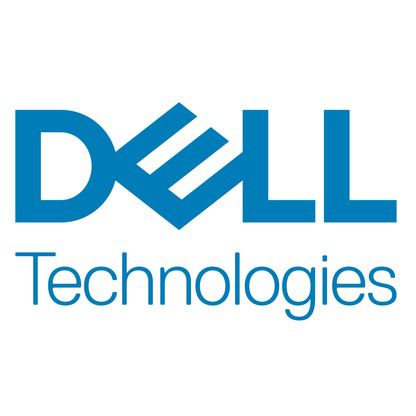 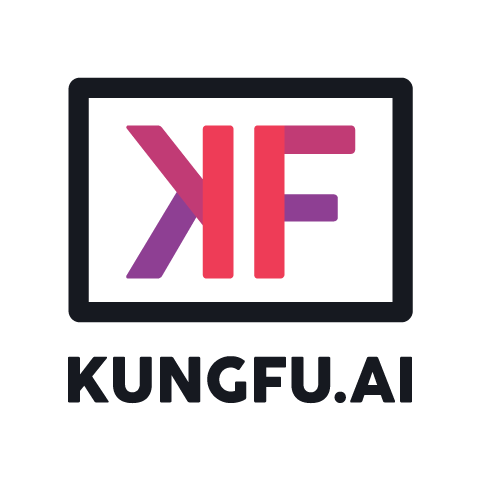 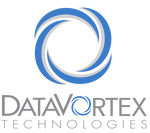 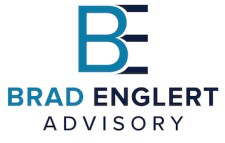 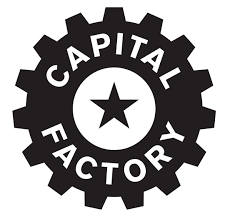 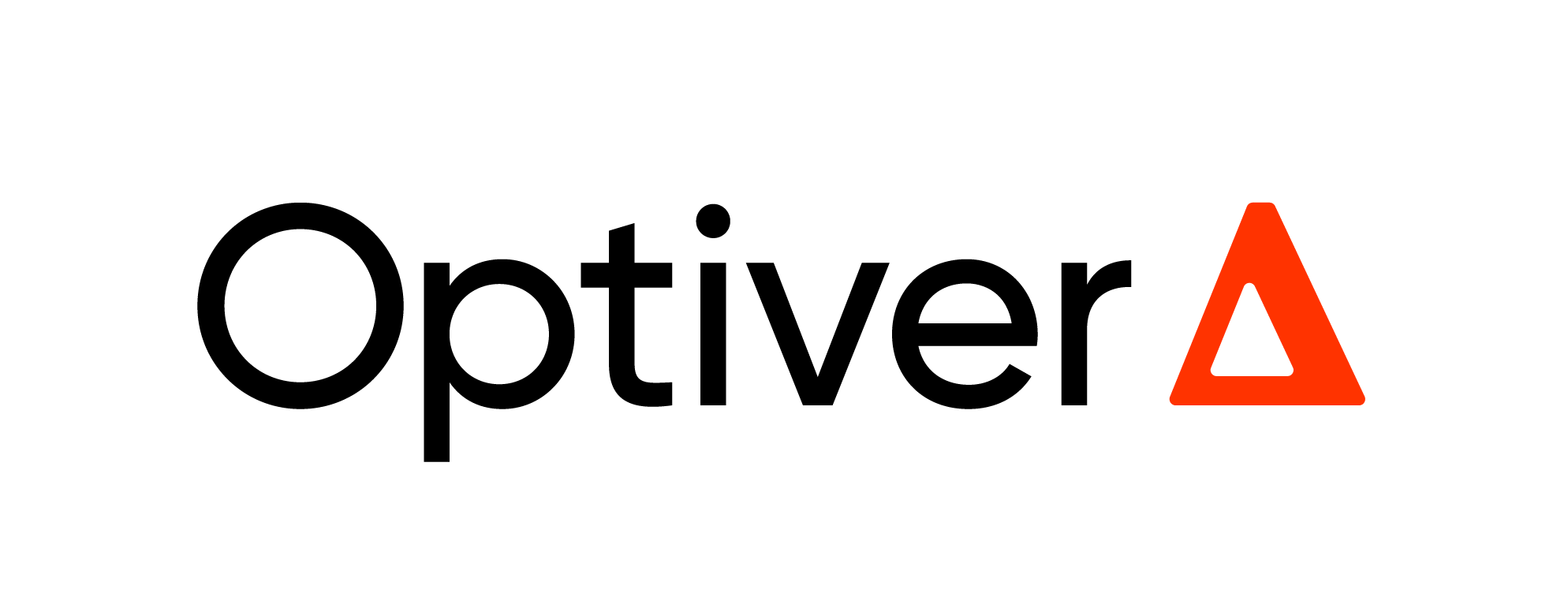 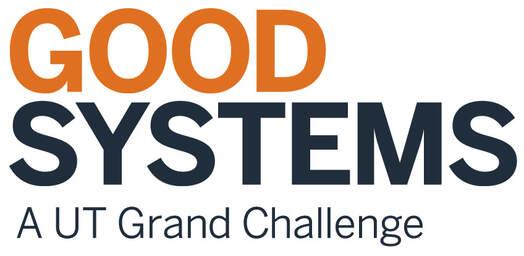 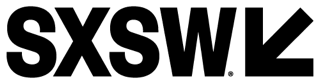 Please contact us if you want to become an annual partner!
And to Applied Intelligence Live!
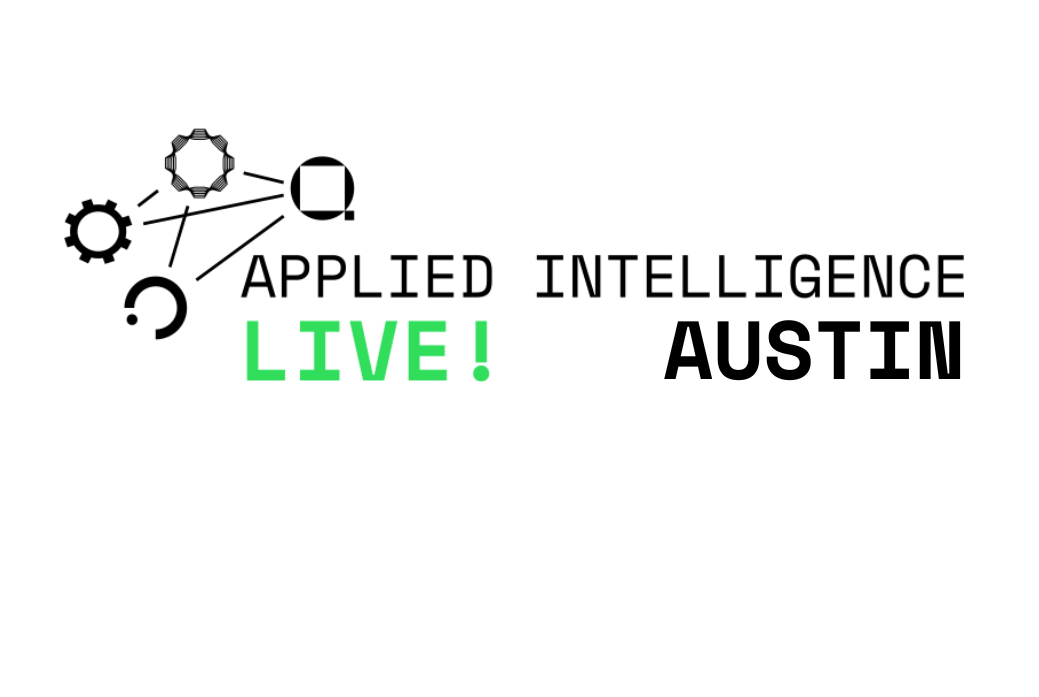 AFEXPO – 100% off Expo
AF25 – 25% off Delegate
https://austin.appliedintelligence.live
And to our event sponsor, Abilitie!
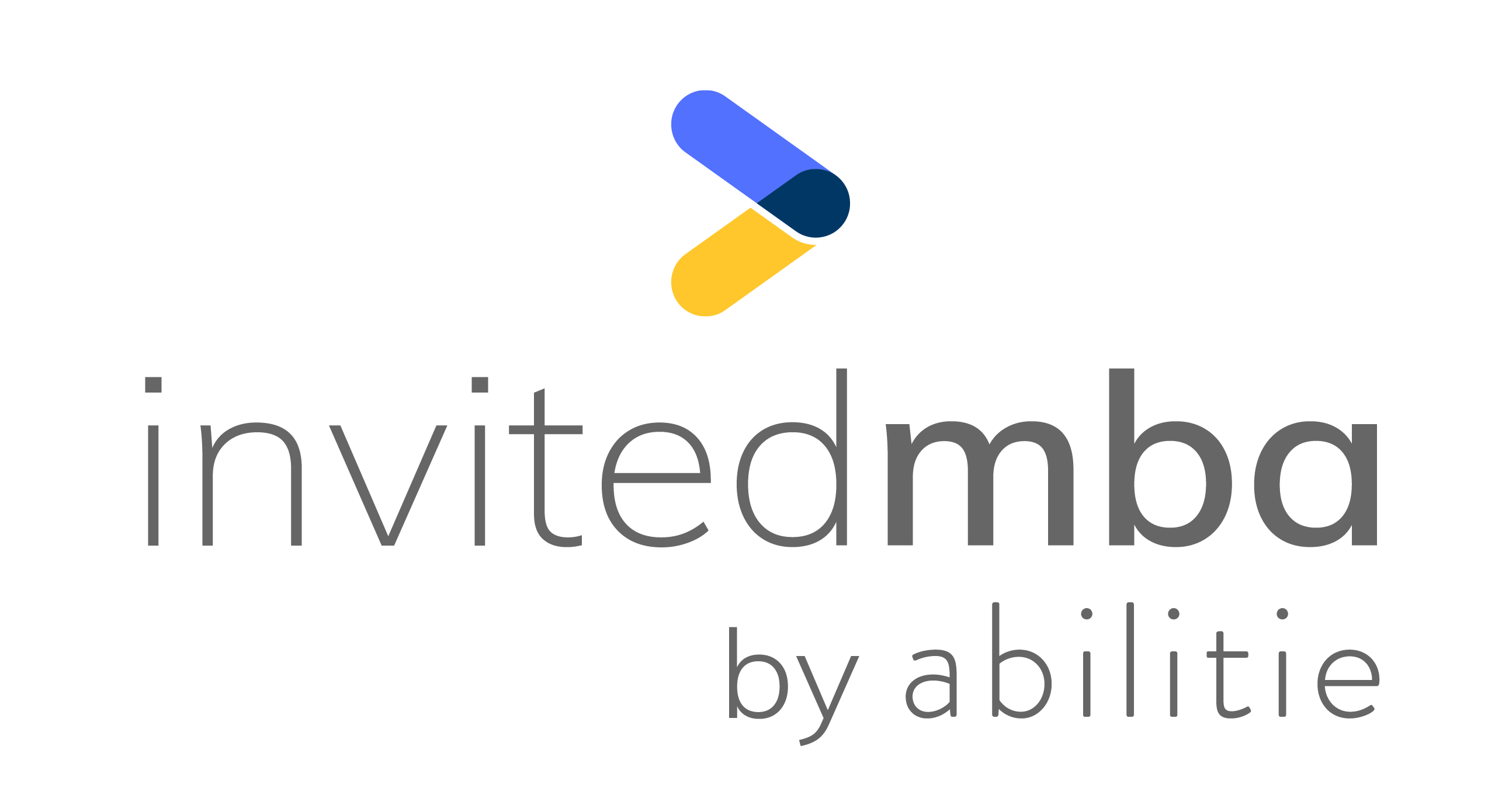 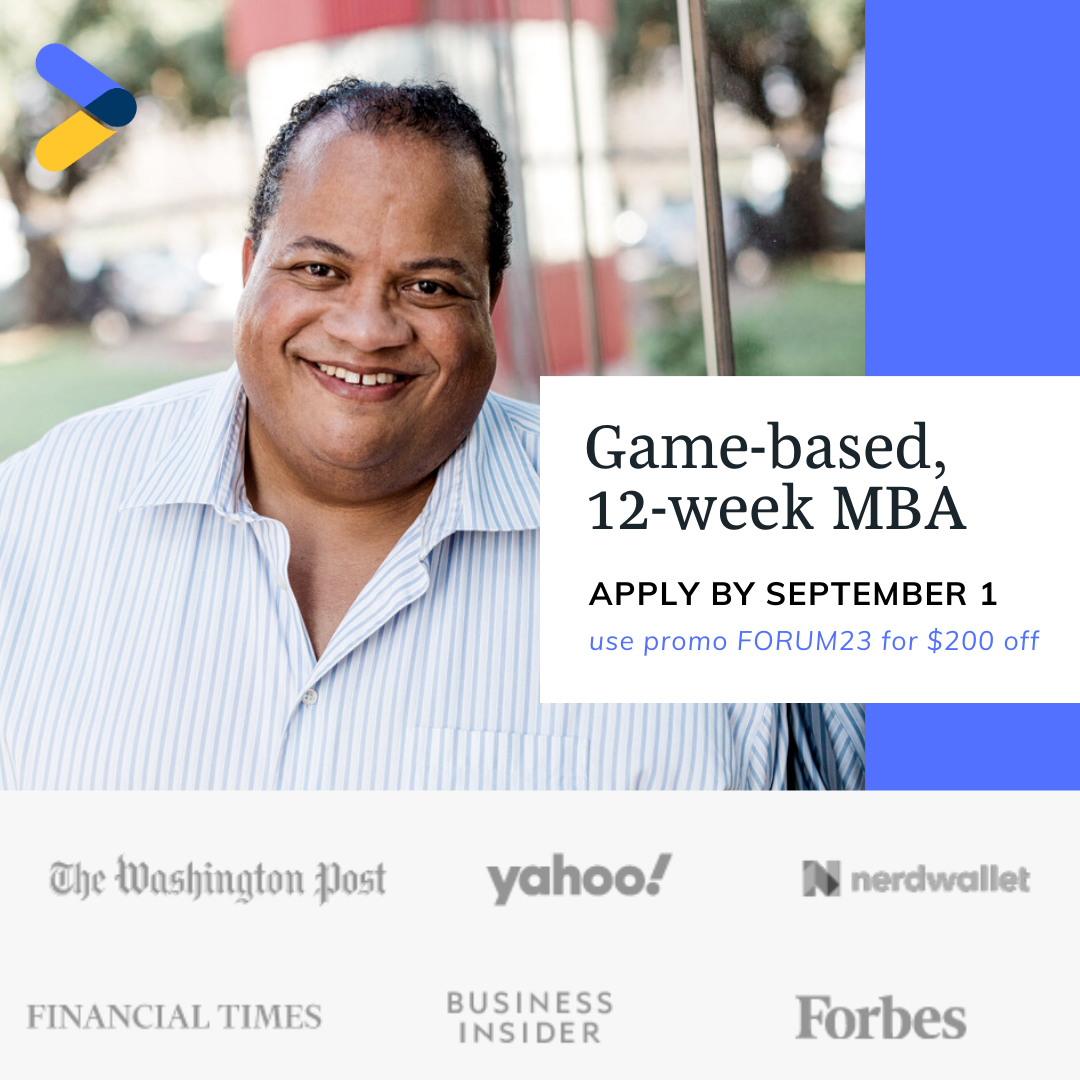 https://invitedmba.com/apply/
Code FORUM23 for $200, and first AF applicant is FREE!
Q: What is the best thing you learned tonight?(30 seconds)
8
6
9
10
1
3
4
5
2
7
16
18
19
20
11
13
14
15
17
12
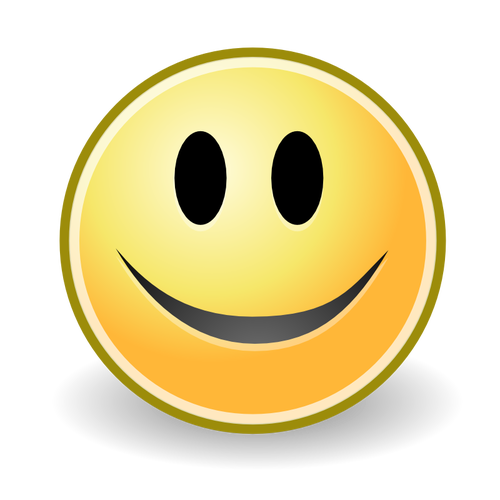 26
28
29
30
21
23
24
25
27
22
Networking is back! Join us at BD Riley’s
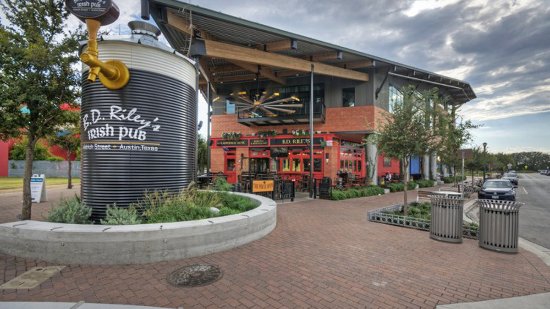 KEEP YOUR NAMETAGS FOR A FREE DRINK!
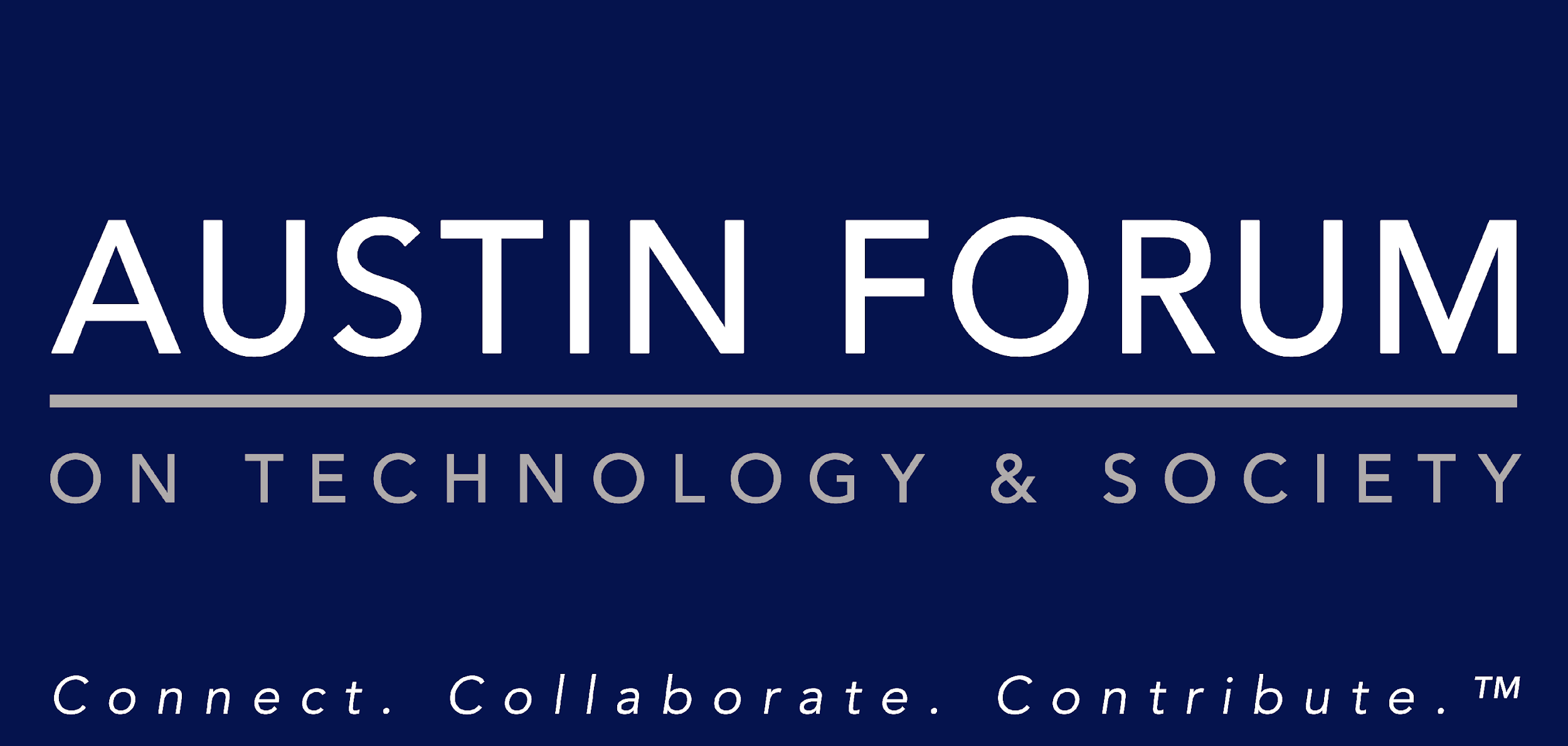